মাল্টিমিডিয়া ক্লাশে স্বাগতম
শিক্ষক পরিচিতি
মোঃ তাজিবুর রহমান
সহকারি শিক্ষক 
পার কেকানিয়া সরকারি প্রাথমিক বিদ্যালয় 
কালিয়া, নড়াইল। 
মোবাইলঃ ০১৭১১-১৪০৪৪২
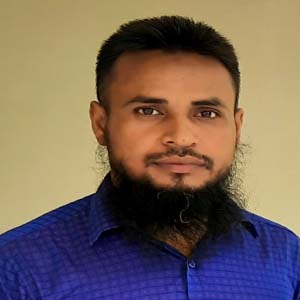 পাঠ পরিচিতি
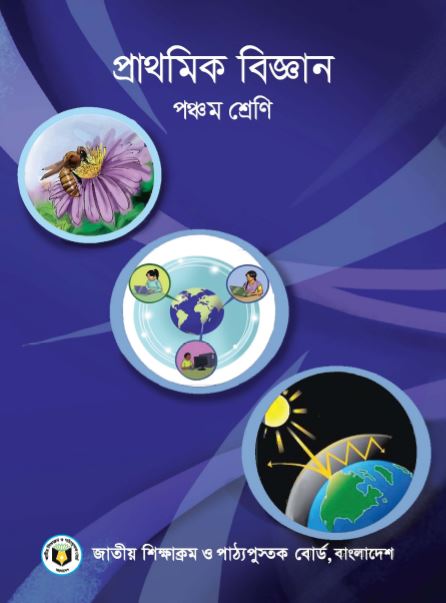 পাঠ পরিচিতি
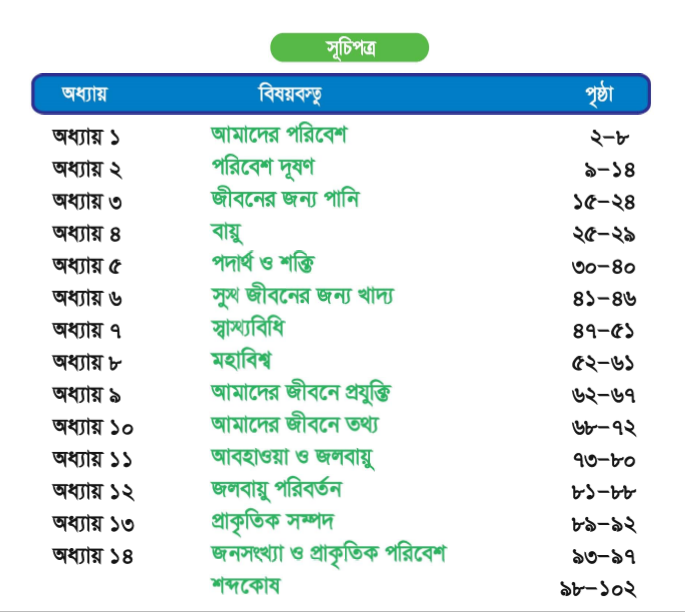 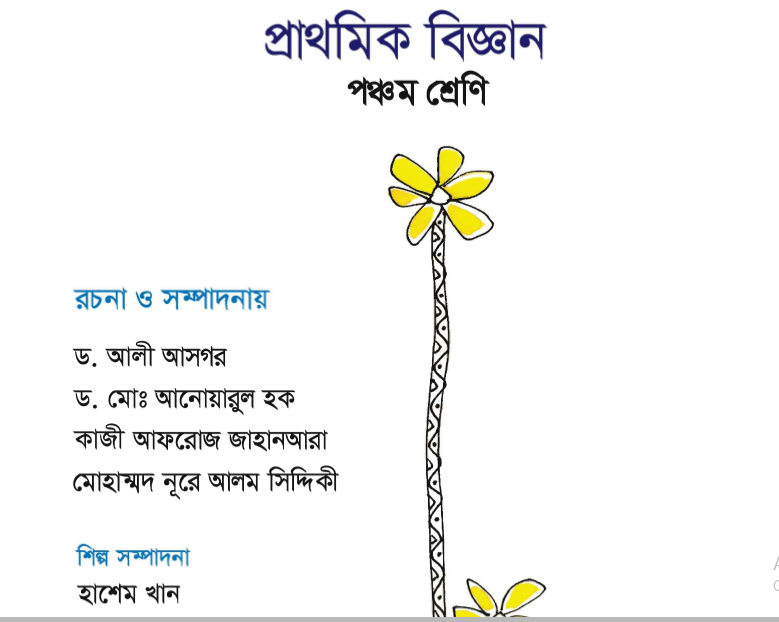 পাঠ্যাংশঃ  দিন এবং রাত ,পৃষ্ঠা- ৫৬
পাঠ শেষে শিক্ষার্থীরা যা শিখবে
৬.৩.১ দিন রাত কীভাবে তা একটি ভূগোলকের 			সাহায্যে দেখাতে পারবে।
১২.2.2 একটি পরীক্ষণের মাধ্যমে পৃথিবীতে দিন রাত কীভাবে হয় তা ব্যাখ্যা করতে পারবে।
লাল স্টিকারের দিকে লক্ষ্য কর
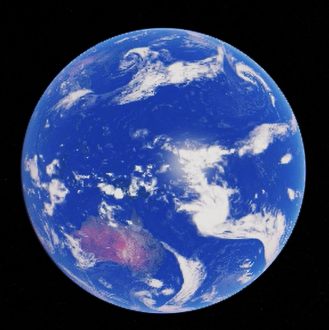 এসো আমরা একটি পরীক্ষা করি।
মনে কর এটি একটি অন্ধকার ঘর
কখনো আলোর মাঝে আসছে আবার কখনো অন্ধকারে যাচ্ছে তাইতো
আজ আমরা এমনটা হওয়ার কারণ জানবো।
এমনটা কেন ঘঠছে কেউকী বলতে পারো?
লাল স্টিকার লাগানো অংশে কী দেখতে পেলে?
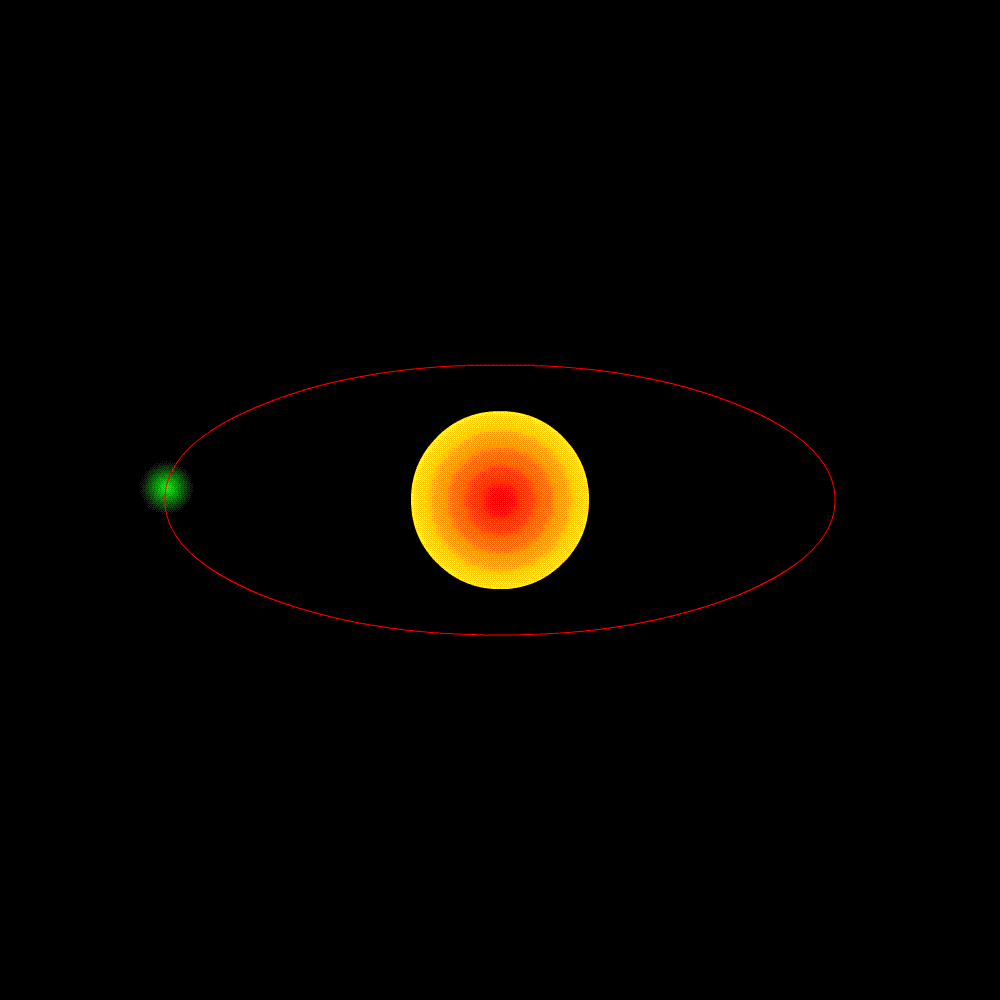 আজকের পাঠ-
দিন এবং রাত
আমাদের আজকের মূল প্রশ্ন
দিন এবং রাত হওয়ার কারণ কী?
আমরা কেন সূর্যকে পূর্বদিকে উঠতে দেখি?
ভিডিওটি লক্ষ কর:
পৃথিবী ঘুরছে
পৃথিবী ঘুরছে,  নিজ অক্ষের উপর এই একবার ঘুরে আসতে কত সময় লাগে তোমাদের মনে আছে কী?
হ্যা, ঠিক তাই ২৩ ঘন্টা ৫৬ মিনিট। অর্থাৎ প্রায় ২৪ ঘন্টা।
এ থেকে আমরা আরো জানলাম পৃথিবীর  যে দিকটা সূর্যের দিকে মুখ করে থাকে সেই দিকটায় আলো পড়ে অর্থাৎ দিন এবং যে দিকটা বিপরীত দিকে থাকে সেই দিকটায় রাত হয়।
লক্ষ্য কর
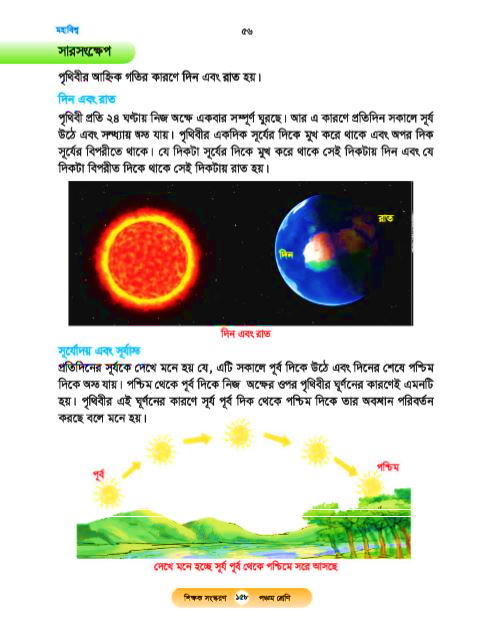 পৃথিবীর ঘুর্ণনের কারনে মনে হচ্ছে সূর্য পূর্ব থেকে পশ্চিমে সরে যাচ্ছে।
পশ্চিম
পশ্চিম থেকে পূর্ব দিকে নিজ অক্ষের উপর পৃথিবীর ঘূর্ণনের কারণেই এমনটি হয়। পৃথিবীর এই ঘূর্ণনের কারণে সূর্য পূর্ব দিক থেকে পশ্চিম দিকে তার অবস্থান পরিবর্তন করছে বলে মনে হয়।
লক্ষ্য কর
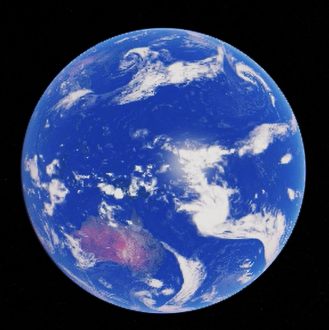 সূর্য
পূর্ব
একক কাজ
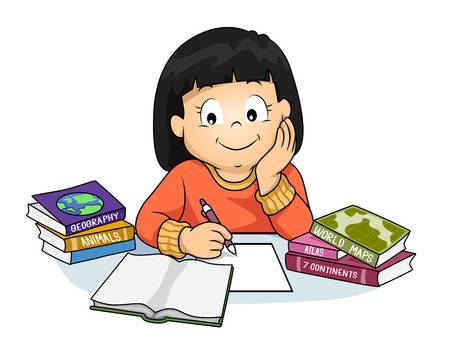 দিন এবং রাত হওয়ার কারণ কী?
উত্তরঃ পৃথিবীর আহ্নিক গতির কারণে দিন এবং রাত হয়।
পাঠ্য বইয়ের ৫৬ নং পৃষ্ঠা দেখো
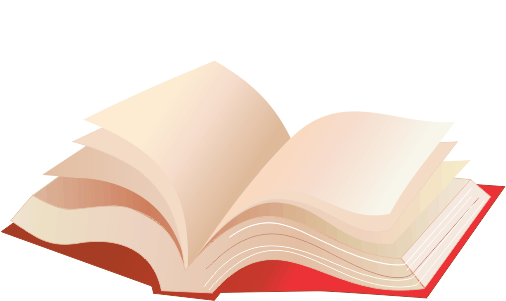 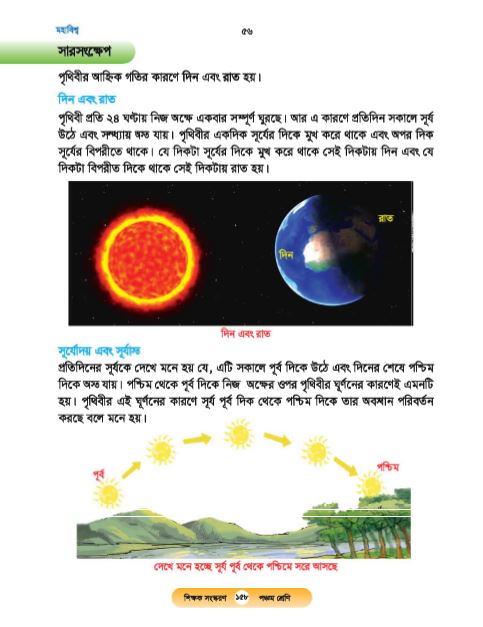 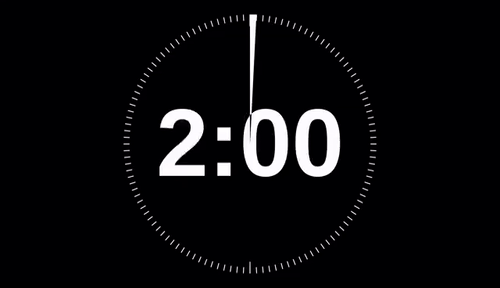 দলীয় কাজ
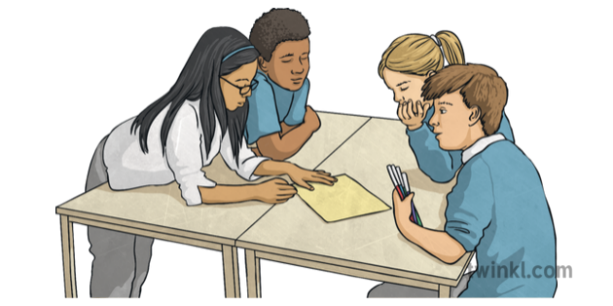 তোমরা ৩টি দলে ভাগ হও এবং নিচের চিত্রের ন্যায় খাতায় একটি চিত্র আঁক এবং পর্যবেক্ষন কর ।
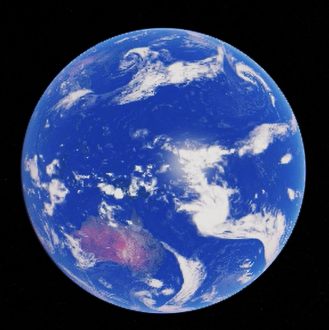 পূর্ব
পশ্চিম
দলে আলোচনা করে খাতায় লিখঃ
ভূ-গোলকটির কোন পাশে দিন এবং কোন পাশে রাত হয়?
দিন এবং রাত কীভাবে হয়?
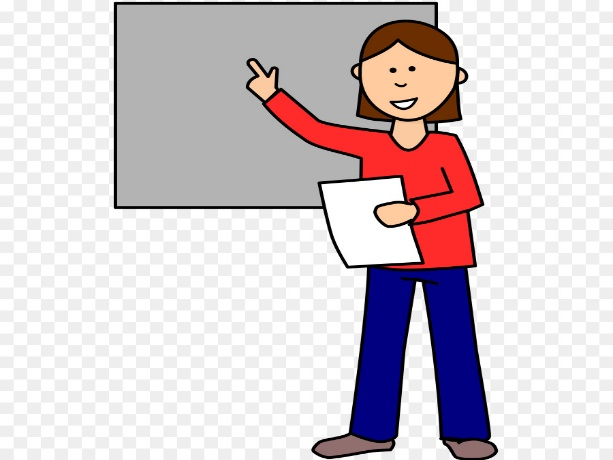 দলীয় কাজ উপস্থাপন
তোমরা কী এবার বলতে পারো?
আমরা কেন সূর্যকে পূর্বদিকে উঠতে দেখি?
পশ্চিম থেকে পূর্ব দিকে নিজ অক্ষের উপর পৃথিবীর ঘূর্ণনের কারণেই এমনটি হয়। পৃথিবীর এই ঘূর্ণনের কারণে সূর্য পূর্ব দিক থেকে পশ্চিম দিকে তার অবস্থান পরিবর্তন করছে বলে মনে হয়। অর্থাৎ পৃথিবীর ঘূর্ণনের কারণে।
মূল্যায়ন
দিন এবং রাত হওয়ার কারণ কী?
আমরা কেন সূর্যকে পূর্বদিকে উঠতে দেখি?
বাড়ির কাজ
সূর্যের চারিদিকে পৃথিবীর ঘূর্ণনের  একটি ছবি আকঁবে?
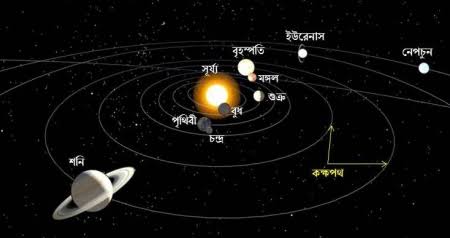 ধন্যবাদ